Situações de crise sanitária
Um guia aos profissionais de saúde
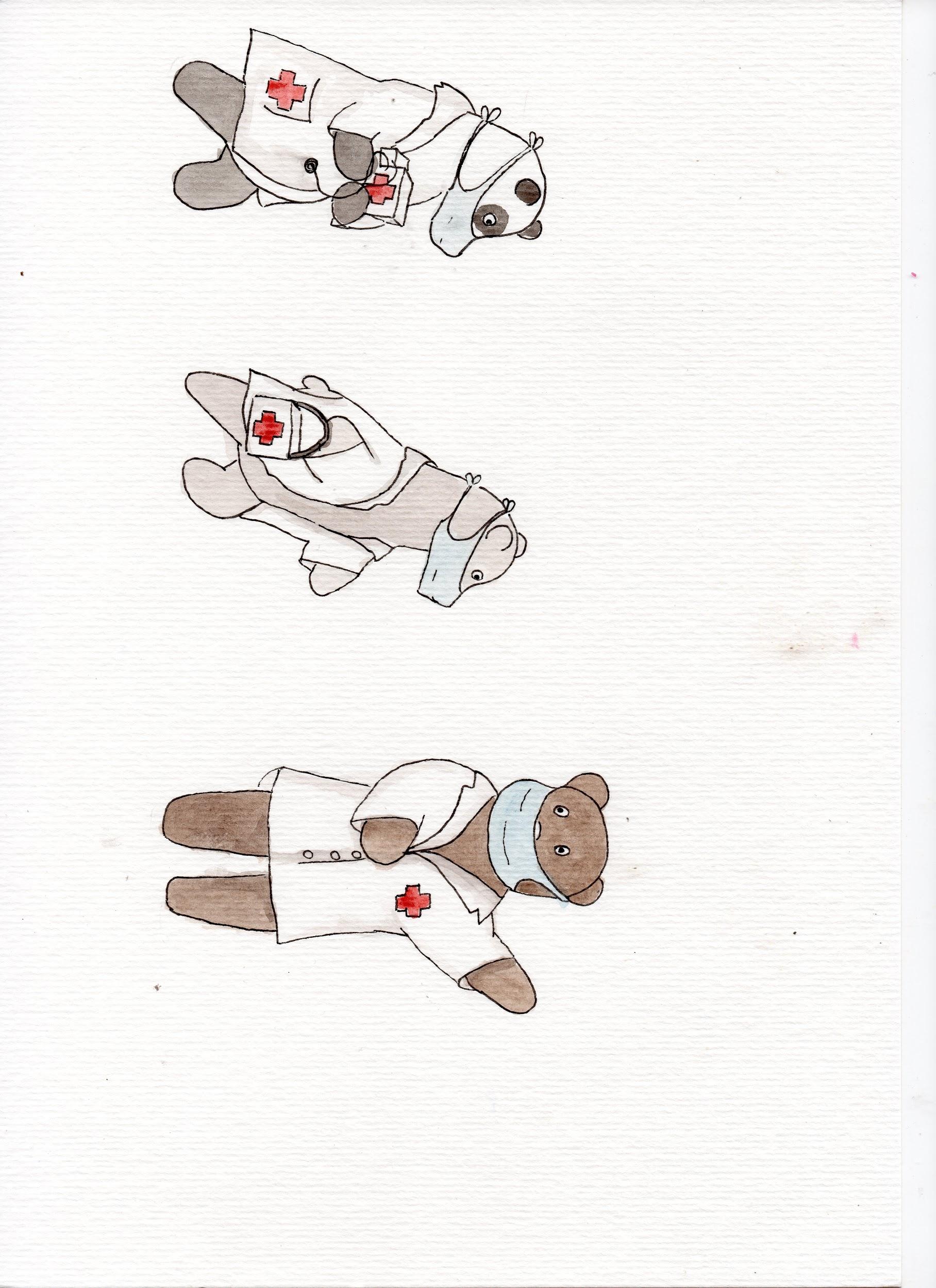 Eduarda Gusmão Arruda de Mello Santos
Waleska de Carvalho Marroquim Medeiros
Situações de crise sanitária
Um guia aos profissionais de saúde
RECIFE-PE
2022
Ficha Catalográfica 
Preparada pela Faculdade Pernambucana de Saúde 
  ___________________________________________
S237s Santos, Eduarda Gusmão Arruda de Mello 
 Situações de crise sanitária: um guia aos profissionais de saúde. /  Eduarda Gusmão Arruda de Mello Santos, Waleska de Carvalho  Marroquim Medeiros. – Recife: Do Autor, 2022. 
 29 f. 
Guia. 
ISBN: 978-65-84502-47-5. 
 1. Profissionais de saúde. 2. Crise sanitária. 3. Saúde mental – profissionais de saúde. I. Medeiros, Waleska de Carvalho Marroquim. II.  Título. 
CDU 613.86
Agradecimentos:
Agradeço primeiramente a Deus por tornar esse momento possível e por me direcionar a esta área de atuação onde o cuidado o amor para com o outro se faz imprescindível neste momento de tantos adoecimentos físicos, mentais e da alma.

À Dra e profa Waleska de Carvalho por todos os ensinamentos, momentos de acolhida e por concordar em me guiar neste caminho em busca de conhecimentos que levarei por toda minha caminhada quanto psicóloga. 

Agradeço aos meus familiares e amigos pelo apoio e por acreditar primeiramente em mim e em meu potencial na realização e conclusão deste trabalho.

Por fim, um agradecimento especial a você, caro leitor, que tem como profissão, senão, vocação o cuidado e a busca pelo bem-estar do outro, gratidão.
Sumário
Sobre este guia……………………………………………………………………………………………………………………………………………6
Educação em saúde: por que é importante?........................................................................................................7
O que você precisa saber…………………………………………………………………..…………………………………………………….8
Calma…………………………………………………………………………………………………………..…………………………………………………10
O que é uma situação de crise?......................................................................................................................................11
COVID-19 A mais recente crise sanitária……………………………………………………………..………………………………12
Prevenção……………………………………………………………………………………………………………..……………………………………….13
Vacina…………………………………………………………………………………………………………………..…………………………………………14
E onde entra o profissional de saúde?.......................................................................................................................15
Repercussões que esta doença causou…….…………………………………………………….………………………………….16
O que pode te ajudar no enfrentamento?...............................................................................................................17
Te acalma, você não está sozinho……………….……………………………………………….……………………………………….18
Técnica A.C.A.L.M.E.-S.E……………………………………………………………………………………………..……………………………… 19
Fica a dica……………………………………………………………………………………………………………………..……………………………...27
Referências……………………………………………………………………………………………………………………………………………………28
Este documento, foi elaborado para prestar auxílio aos profissionais de saúde acerca da sua atuação na linha de frente em situações de crise sanitária. Com ele, buscamos propor a disseminação da importância de priorizar a saúde mental dos profissionais de saúde, bem como promover a importância do autocuidado.
	Buscamos também neste guia, informar sobre como usar este material, apresentando estratégias de enfrentamento, com qual frequência e em quais ocasiões utilizá-lo.  
	É necessário explicar, que utilizamos para aludir aos profissionais de saúde o urso, pois este é um animal que demonstra extremo cuidado e empatia pelo outro, principalmente seus filhotes, além de possuir uma representação social de cuidado e amor. 
	Os profissionais de saúde possuem uma atuação longa e exaustiva corriqueiramente, contudo, em situações de crise sanitária, como ocorreu com a COVID-19, caso mais recentes, suas demandas laborais se multiplicam, além disso, estes são os primeiros a enfrentar a doença desconhecida pondo suas vidas em risco em detrimento do cuidado de seus pacientes. Além disso, acabam abdicando de sua família e suas redes de apoio em busca do fazer saúde.
Sobre este guia:
Educação em saúde: Por que é importante?
Por meio das Diretrizes para a educação em Saúde, segundo o Ministério da Saúde em 1980, temos que se trata de uma atividade planejada que objetiva criar condições para produzir determinadas mudanças de comportamento que são  desejadas em relação à saúde.
 Assim, entende-se que a partir da transferência de saberes a educação em saúde se faz efetiva.¹
Ou seja, com ela o sujeito é capaz de modificar seus comportamentos que são realizados durante o atendimento e a prestação de saúde e caracterizam-se como disfuncionais. Tendo como objetivo a melhor qualidade de vida tanto do profissional de saúde quanto de seu paciente.¹
O que você precisa saber?
Olá profissional de saúde! Seja bem vindo a este guia de enfrentamento, ele será seu aliado nos momentos de enfrentamento de uma crise sanitária.
Quando utilizar este guia?
Sempre que em detrimento das demandas do trabalho você se sinta sobrecarregado, estressado, ansioso, preocupado e/ou triste e acabe repercutindo em sua vida pessoal e profissional.
Em uma emergência sanitária como foi a COVID-19
O que você precisa saber?
Com qual frequência usar?
Como usar este guia?
Sempre que sentir a necessidade de conhecer este assunto e da disseminação do mesmo. Promover saúde é o nosso dever!
Simples! Apenas leia-o. Este material está repleto de informações que lhe ajudará!
Calma…
É só respirar fundo e vir comigo que vou te ensinar como manter o equilíbrio e a saúde mental em dia e conseguir prestar assistência  da melhor forma possível ao seu paciente.
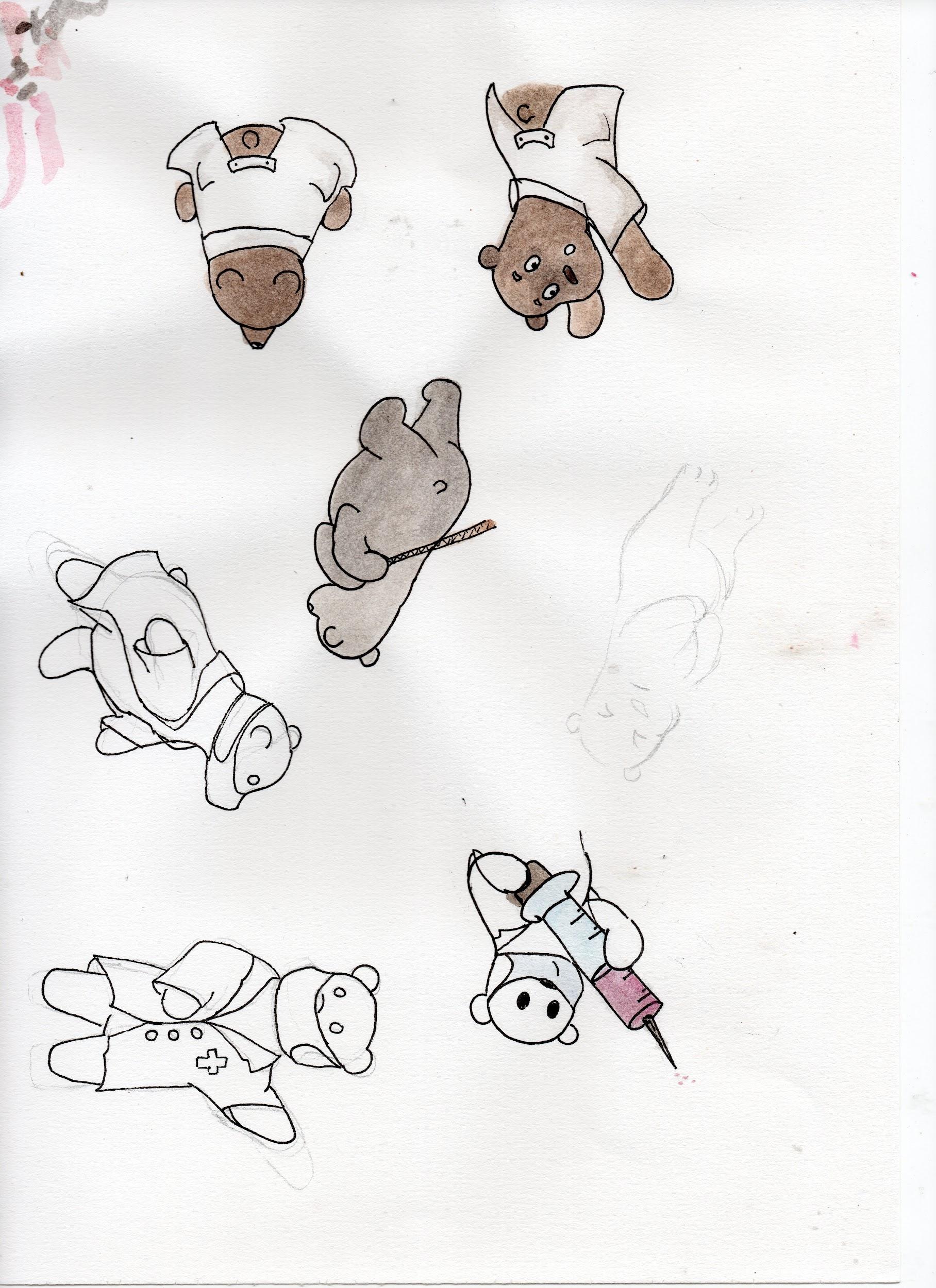 O que é uma situação de crise?
Desastres, emergências e acidentes são considerados como períodos de crise social e são caracterizados por diferentes graus de estresse coletivo.2 
O desastre gera grande sofrimento, emergência é uma situação grave e o acidente um acontecimento infeliz que acarreta em algum dano.
Um estado de crise produz um trauma psíquico de um evento em seus mais diversos âmbitos psicológicos. E com isso, a necessidade de suporte psicológico às vítimas e aos profissionais que estão atuando nesse evento.3
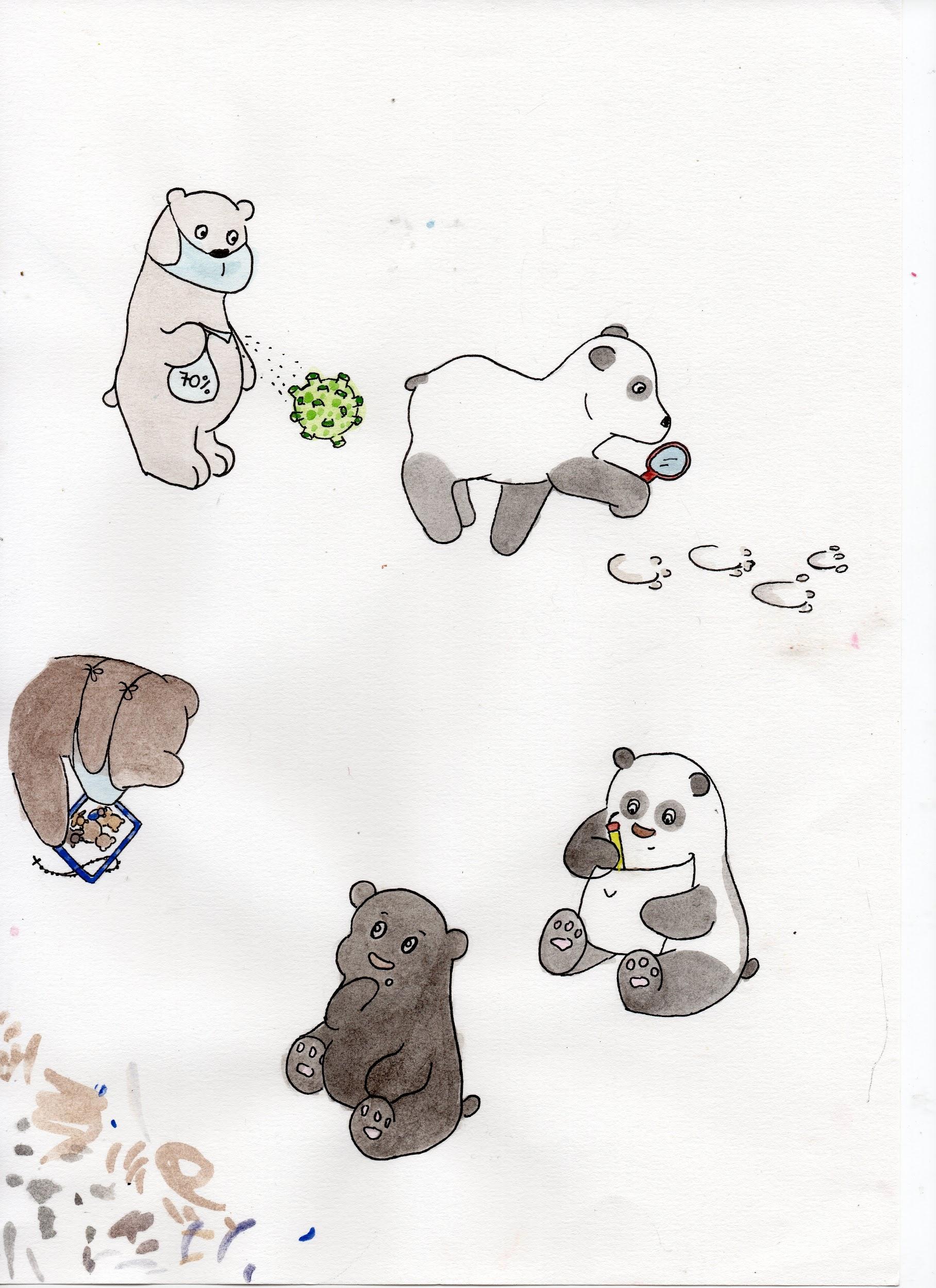 Covid-19 A mais recente crise sanitária
No final do ano de 2019 surgiu na China um vírus potencialmente fatal, o coronavírus. Este possui um alto grau de transmissão sendo necessária algumas medidas a fim de evitar o rápido contágio da população. 4,5
Desde o primeiro caso até o ano de 2022 foram pouco mais de 450 milhões de casos confirmados, sendo aproximadamente 6 milhões de mortes em todo mundo.5
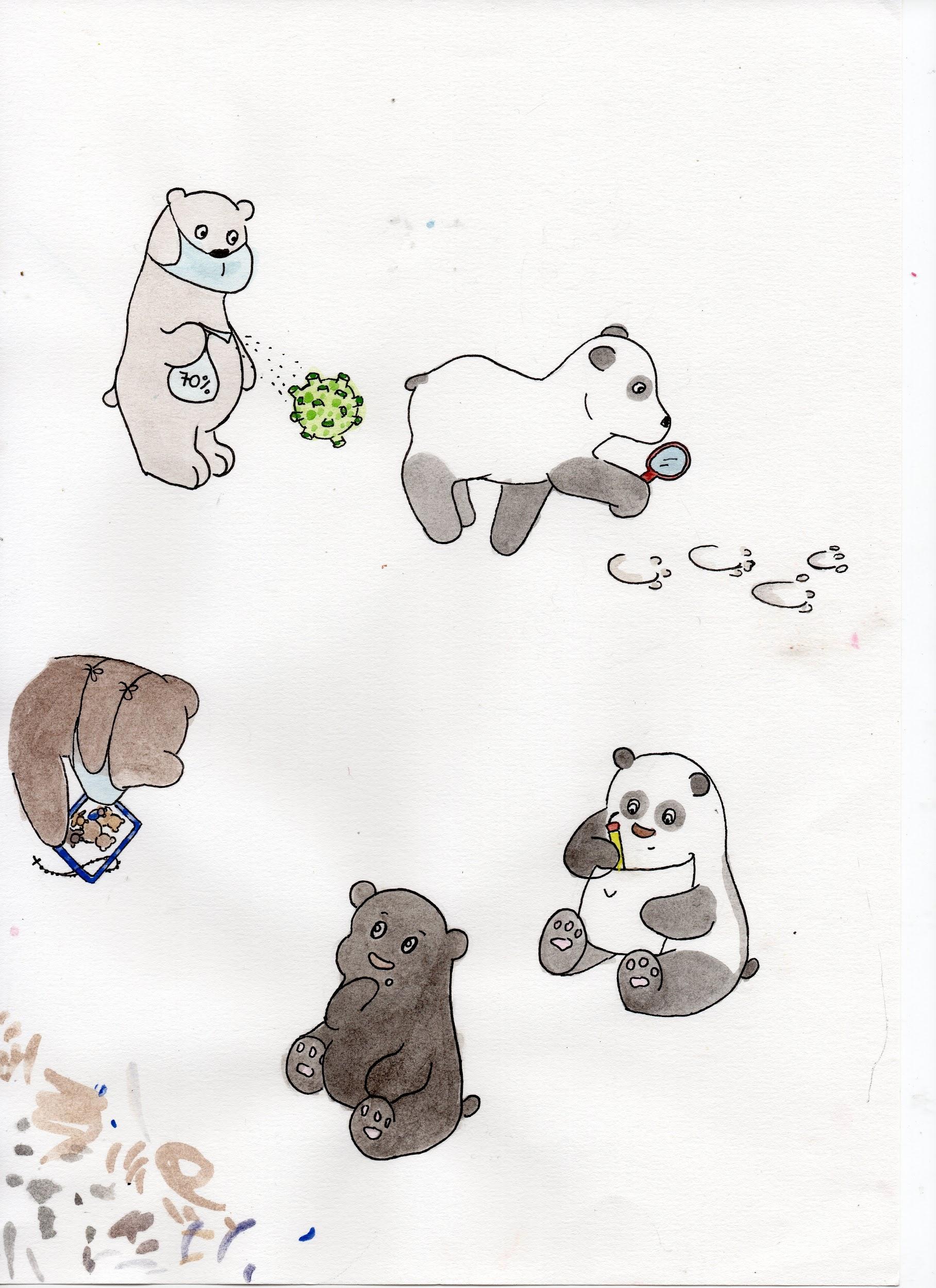 Prevenção
Pouco se sabia como a doença era transmitida, mas algumas medidas foram rapidamente instaladas, como:
Não levar a mão ao rosto, olhos e boca
Uso de álcool 70%
Fechamento de locais públicos ou com grande circulação de pessoas como bares e shoppings
Não compartilhar objetos pessoais
Uso de máscara
Em caso de sintomas leves ficar em isolamento por 14 dias
Isolamento social
A vacina
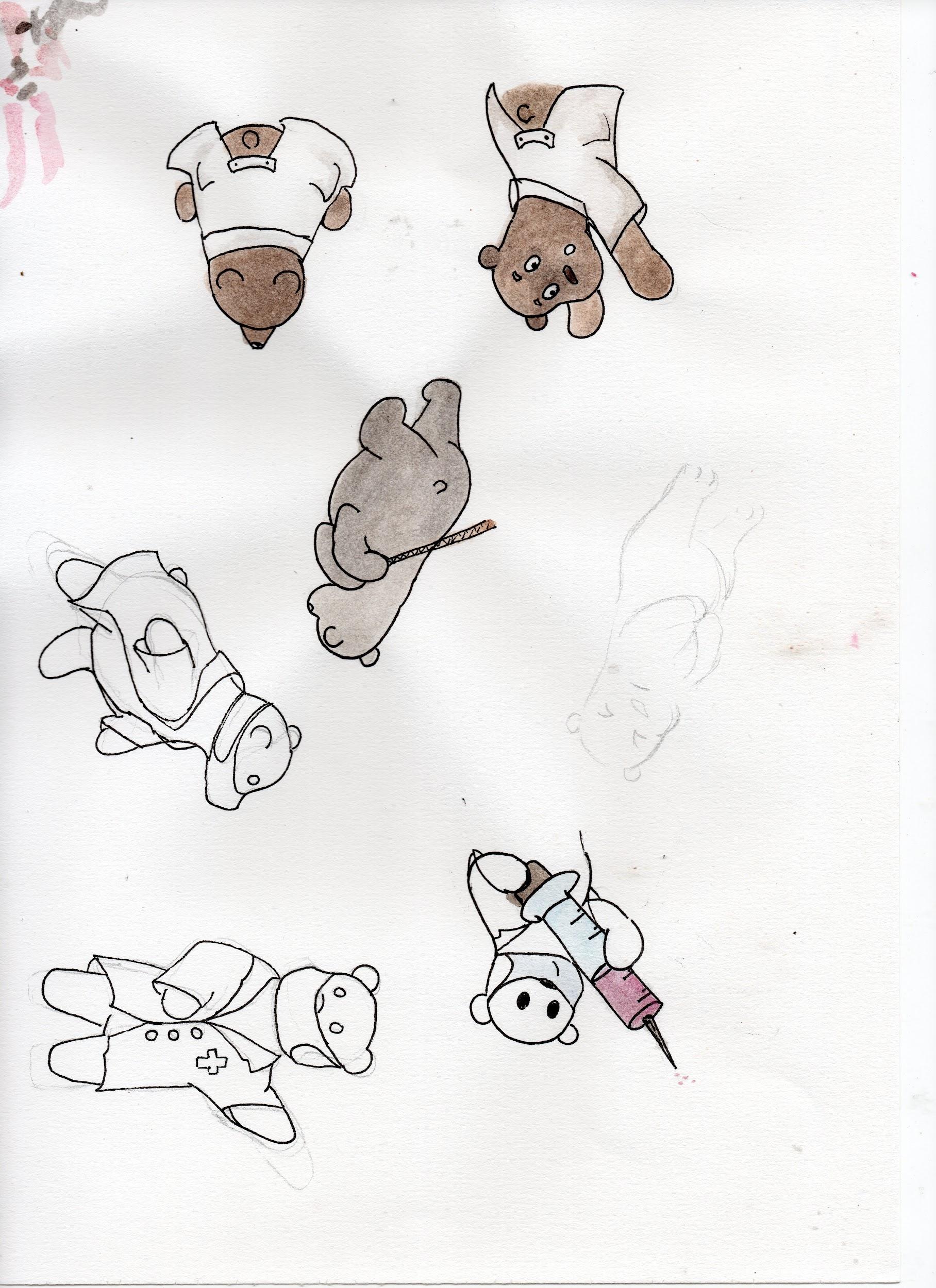 Apesar de hoje já existirem inúmeras vacinas no mercado e grande parte da população mundial imunizada, cerca de 10 milhões de doses aplicadas, resultando na diminuição drástica dos casos de contaminação e morte pelo vírus, não há garantia de total proteção contra o vírus, sendo seu contágio ainda possível mesmo com o imunizante.5
Porém, no início da pandemia, a vacina ainda não havia sido inventada e o número de casos e óbitos foi alarmante.
E onde entra o profissional de saúde?
Toda população de enfermos se dirigiu aos centros de atendimento como UPAs e hospitais, sobrecarregando essas unidades de saúde e também os profissionais, que além de darem conta do atendimento e cuidado ao paciente, não estavam imunes de contraírem a doença.
Outros agravantes para os profissionais de saúde foram:
Escassez de EPI’s
Impossibilidade de isolamento social pois precisa atender os pacientes
Medo do contágio e de contaminar a própria família
Repercussões que esta doença causou
Para além do próprio contágio, alguns aspectos psicológicos são destacados
Se identificou com alguns desses sintomas?
Ansiedade, medo, estresse
Uso abusivo de medicamentos para dormir, medo de contaminar a família
Depressão Burnout   insônia
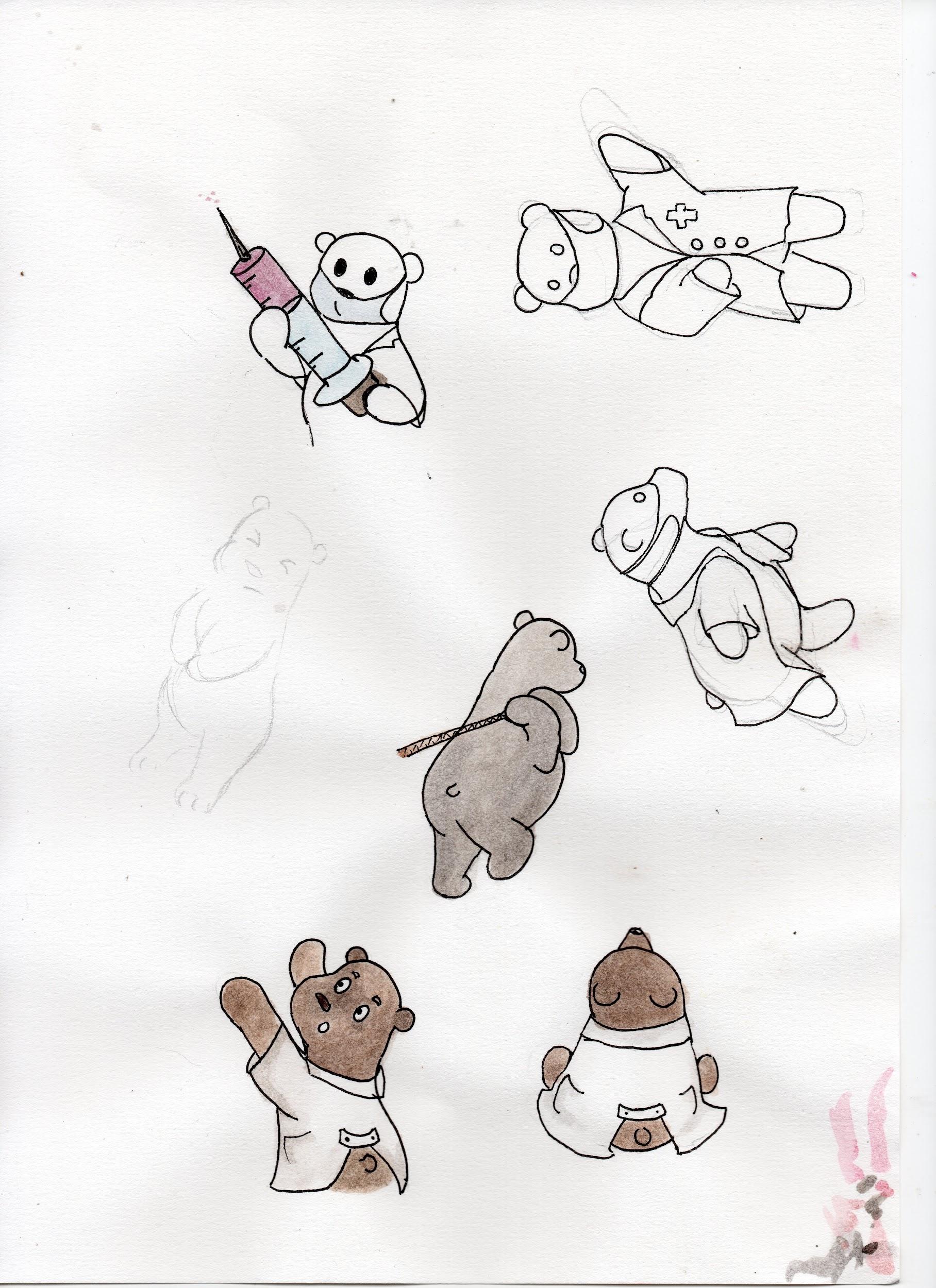 Palpitações, agitação, tremor, sudorese, dor de cabeça, enjoo crises de choro
O que pode te ajudar no enfrentamento?
Sente-se cansado? sente medo sempre que volta do trabalho para casa?
Como está seu ambiente de trabalho? Tem mais demandas que o normal?
Reflita sobre os lugares que você convive no dia a dia e as pessoas que estão com você.
Importante! O suporte da família, suporte da equipe de trabalho, fé e a espiritualidade e suporte psicológico são cruciais neste momento.
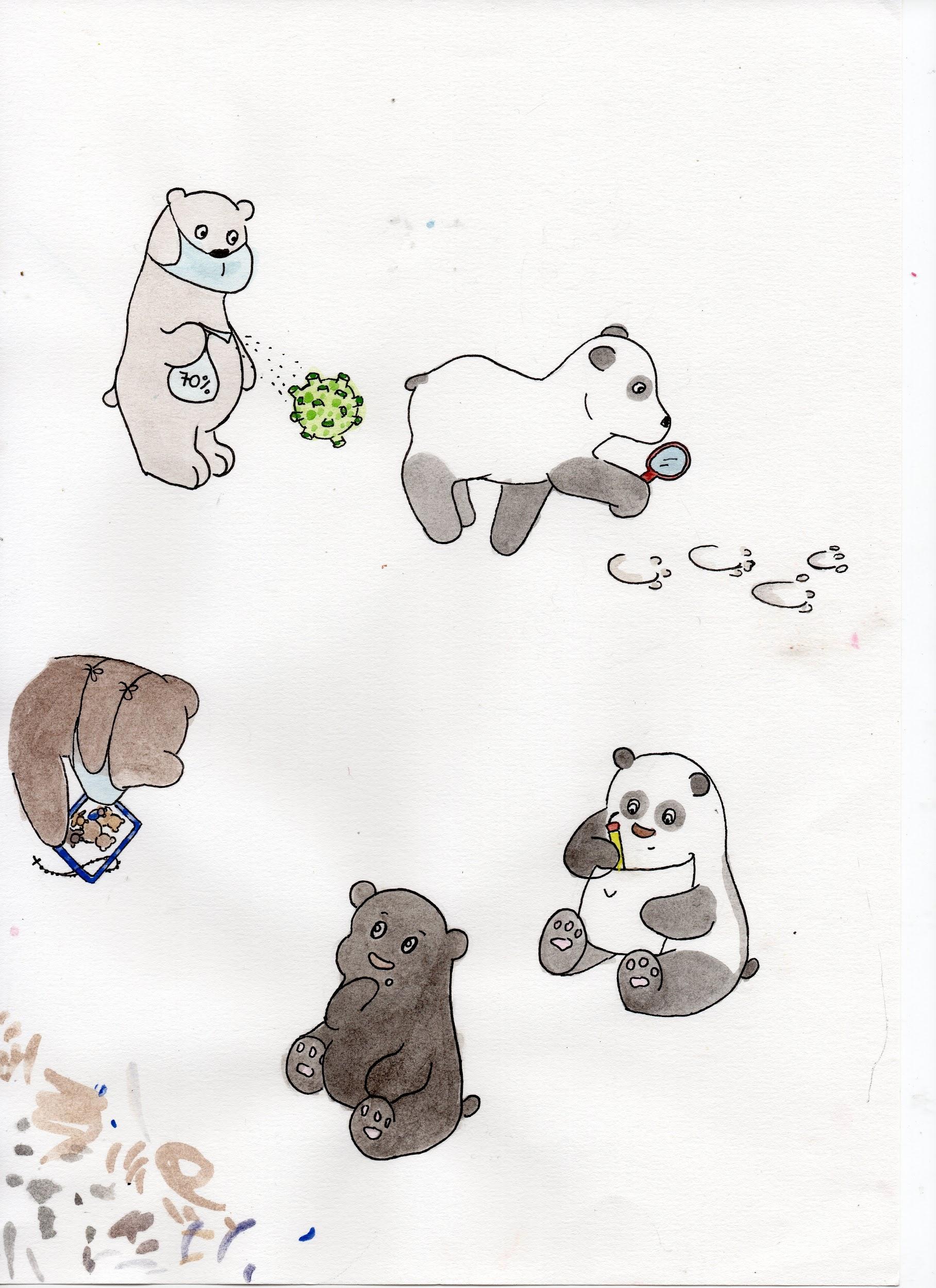 Se sente sobrecarregado, estressado ou angustiado sempre que vai trabalhar?
Te acalma, você não está sozinho!
Vou te ensinar algumas técnicas para você se acalmar, você também pode fazer com seus colegas de trabalho e com sua família.

A técnica A.C.A.L.M.E-S.E foi desenvolvida pelo psicólogo Bernard Rangé e adaptada ao português, e tem como objetivo te ajudar a lidar com a ansiedade, a angústia e o pânico que uma situação de crise pode causar.6
Essa técnica auxilia no fortalecimento de algumas habilidades ligadas ao enfrentamento dos quadro de ansiedade. 7
A.C.A.L.M.E.-S.E.
É bem simples! 
Cada letra corresponde a um passo para chegar a um estado de menor ansiedade e com isso aliviar os sintomas!
lembrete! a utilização dessa técnica não substitui o acompanhamento de um profissional da saúde mental, psicólogo e/ou psiquiatra, caso sinta necessidade, busque ajuda.
Aceite sua ansiedade
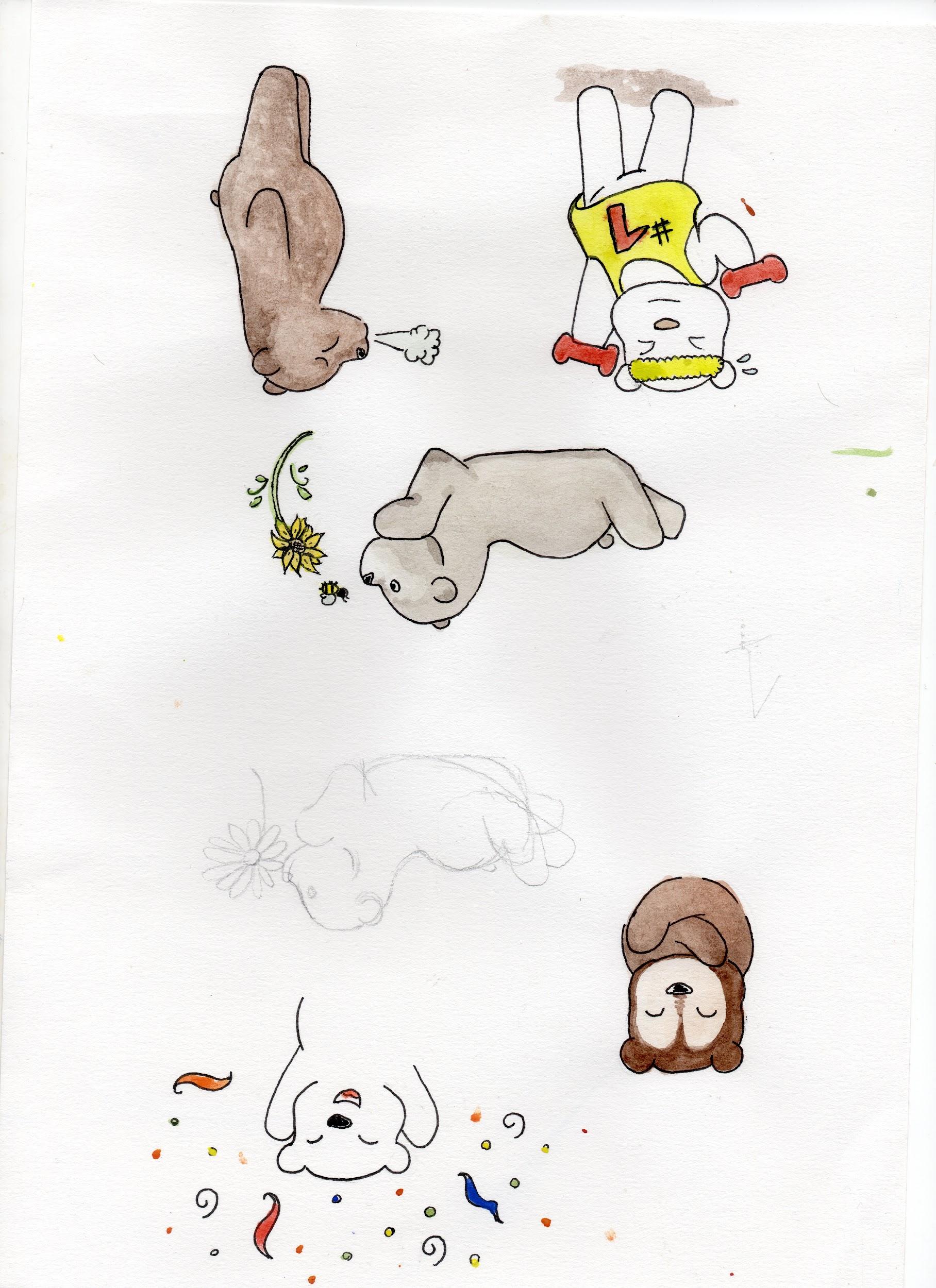 Aceite a sensação de ansiedade e angústia que estão lhe acometendo. Substitua seu medo por aceitação e não lute contra as sensações, isso só irá causar mais desconforto e sensação de perda de controle.
Contemple as coisas à sua volta
É preferível que olhe para o exterior, o local onde você está, descreva-o para si, evite olhar para dentro, quanto mais se ligar às experiências externas do que as internas melhor se sentirá.
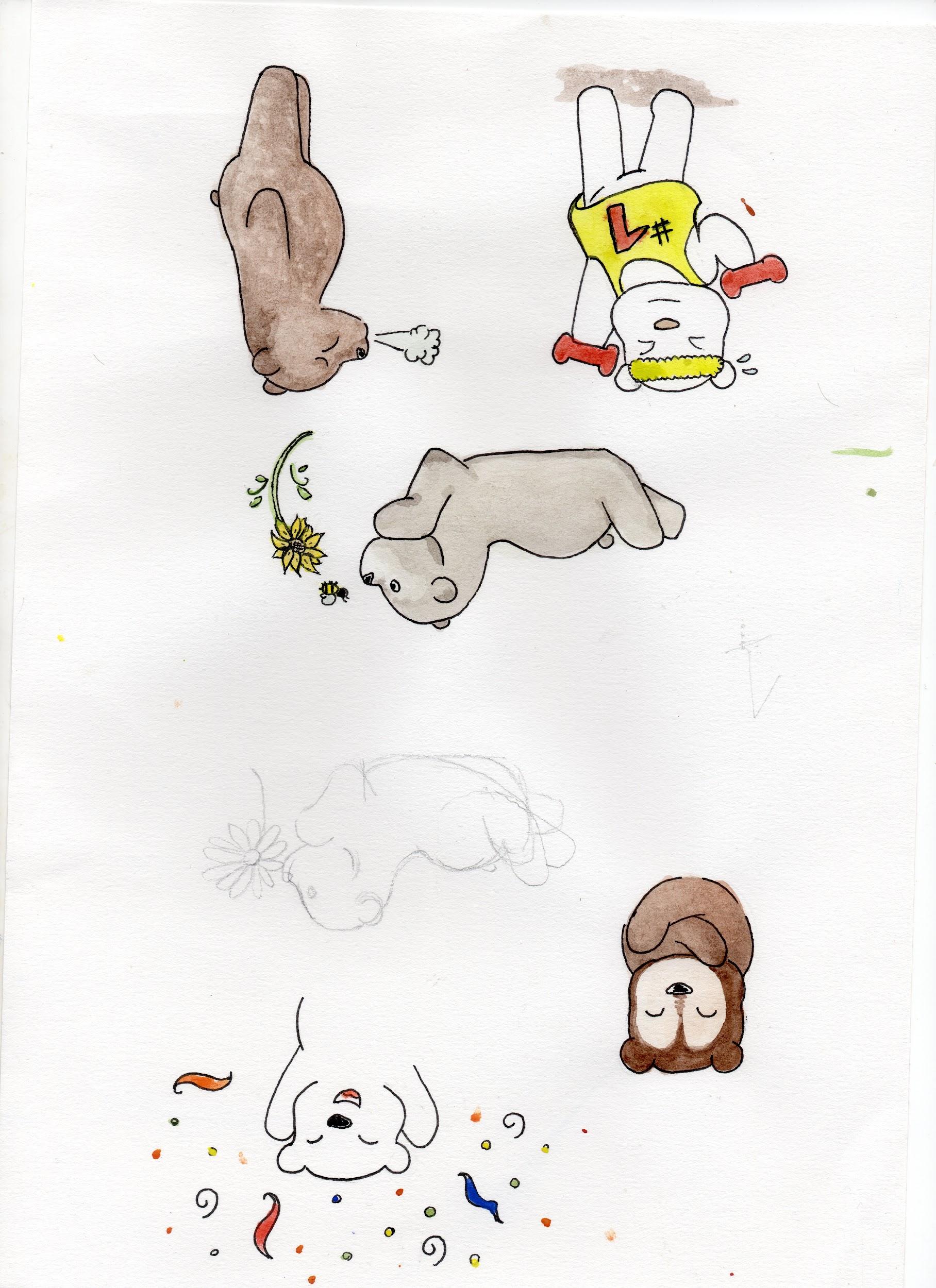 Aja com a sua ansiedade/ angústia
Aja como se você não estivesse ansioso, mantenha-se ativo, mesmo que precise diminuir o ritmo.
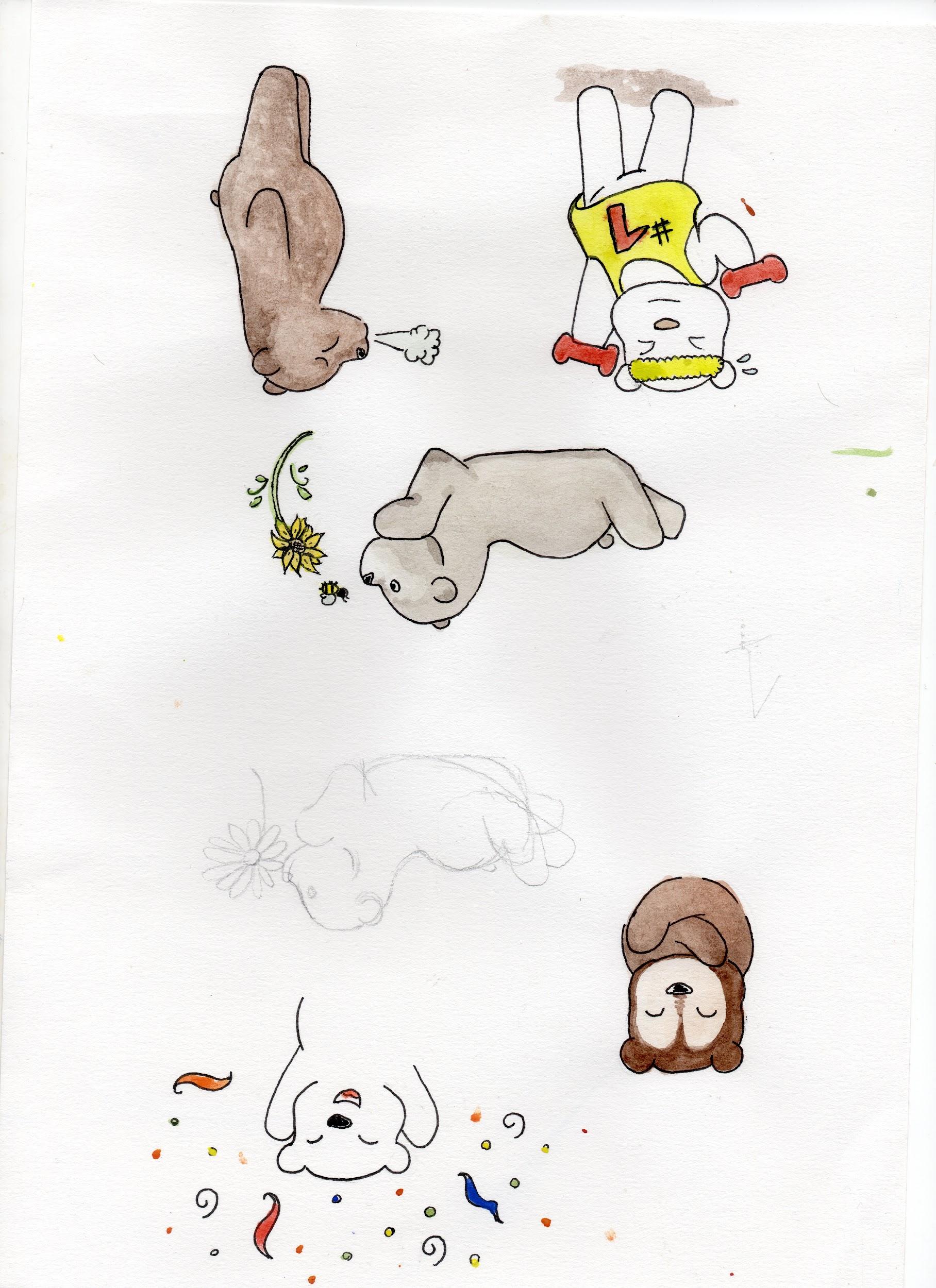 Libere o ar dos pulmões
Bem devagar, respire com calma, inspirando o ar pelo nariz, prenda por 3 segundos e solte suavemente pela boca contando até seis, faça o ar ir até o abdômen, estufando-o ao inspirar e contraindo ao expirar.
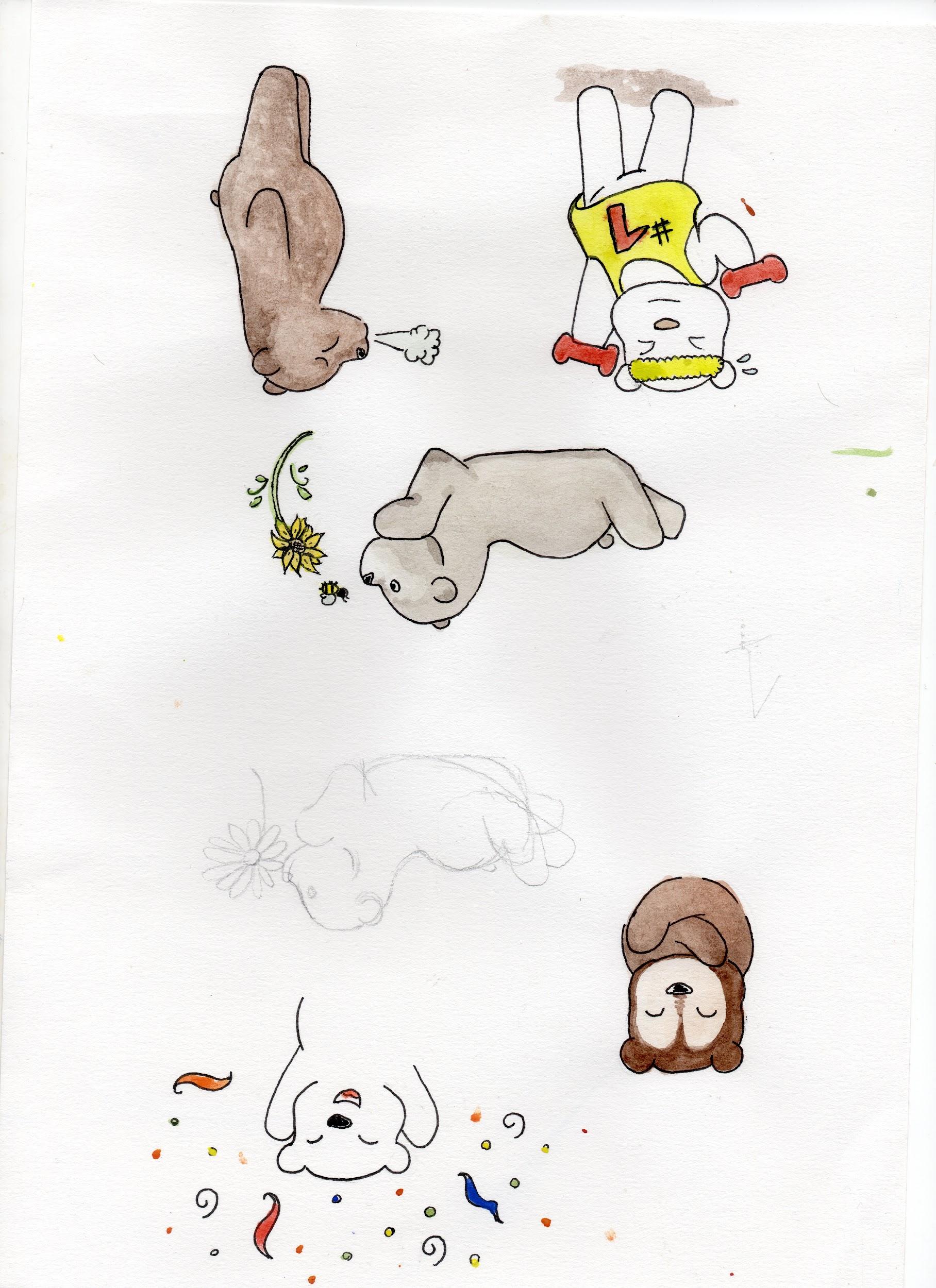 Mantenha os passos anteriores
Repita os passos anteriores, ou seja, continue a aceitar sua ansiedade, contemplar o exterior, agir como se não tivesse ansioso e a respirar com calma até que sinta que a sua ansiedade está diminuindo, ficando cada vez mais confortável.
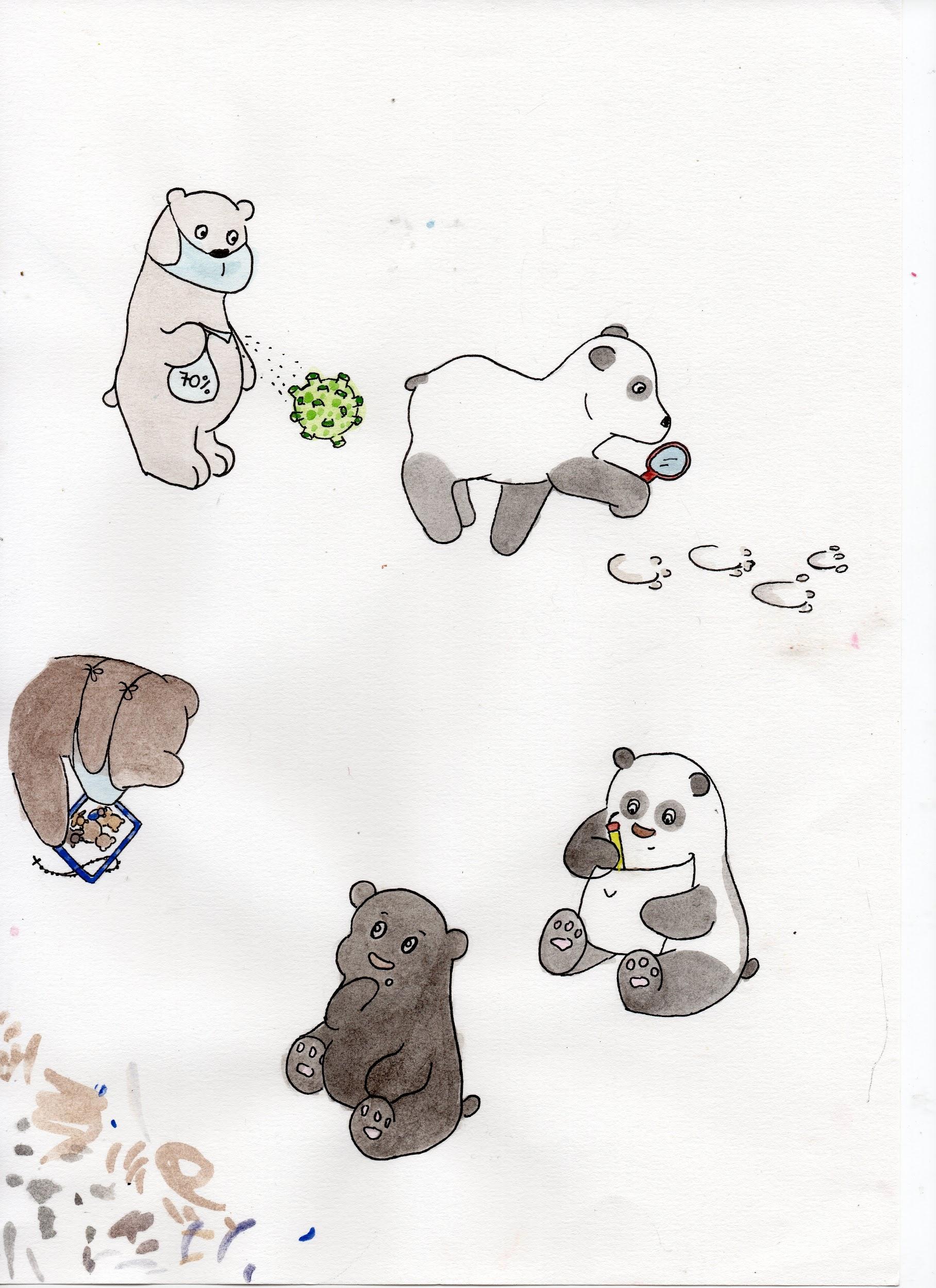 Examine seus pensamentos
Examine: 
O que você está dizendo para você mesmo? e reflita de forma racional sobre seus pensamentos. Você tem provas de que o que está pensando seja verdade? Há outras maneiras de entender o que está acontecendo?
Está ansioso é desagradável mas passará.
Sorria! você conseguiu! Espere o futuro com aceitação.
Parabéns! você merece todo o crédito e reconhecimento por ter conseguido se tranquilizar.
Evite o pensamento fantasioso de que nunca mais sentirá ansiedade, lembre-se ela é necessária e acomete todos os seres humanos. Você já sabe como lidar com ela caso apareça no futuro.
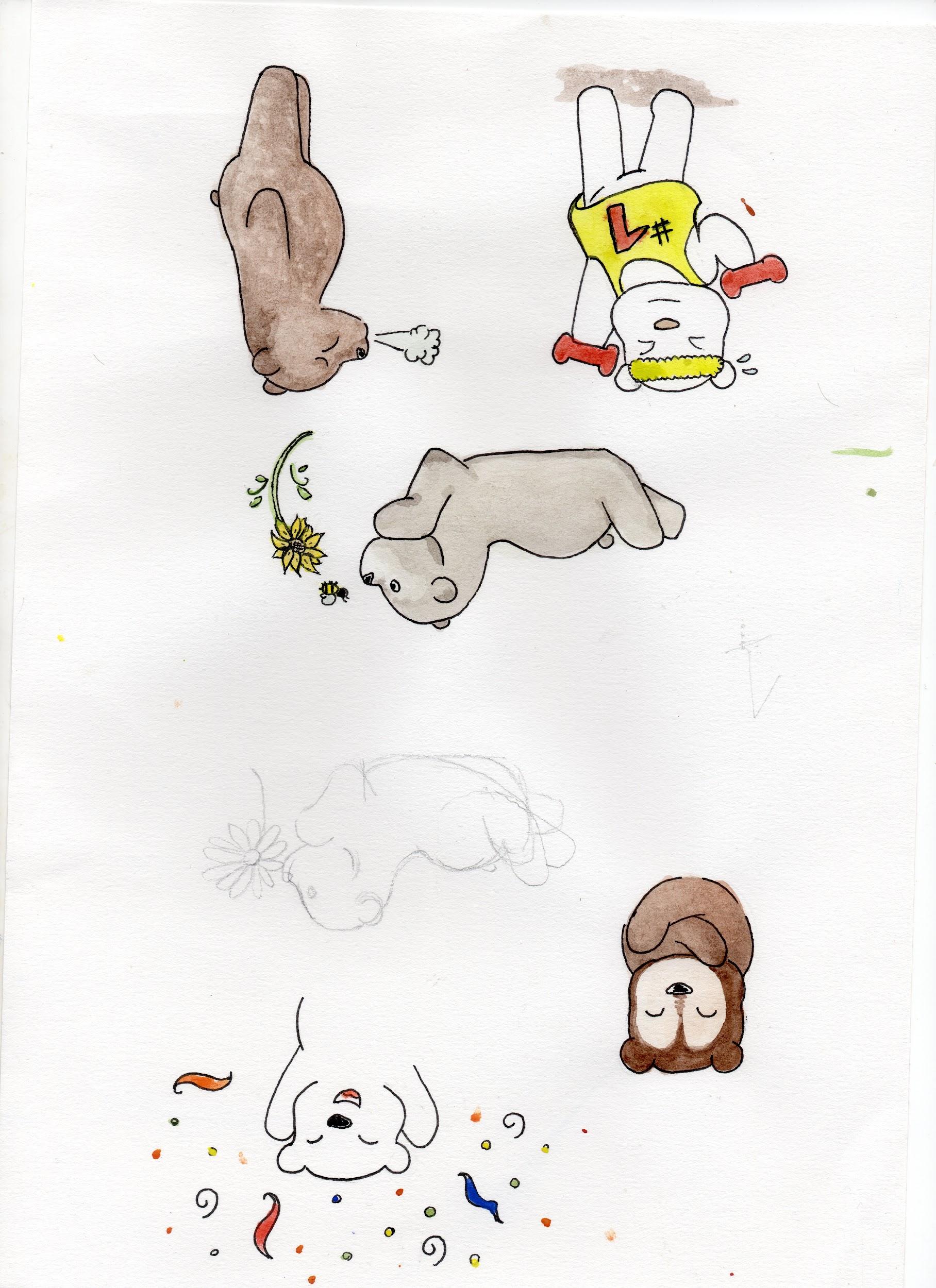 Fica a dica
Se identificou com algum sintoma ou situações apresentadas? Apesar da técnica ensinada você ainda não se sente bem? 
É recomendado que se preocupe um profissional da saúde mental, um psicólogo ou psiquiatra que irá te ajudar nesse processo de enfrentamento e auto conhecimento. A saúde mental é extremamente importante, tanto quanto a saúde física, porém muitas vezes é deixada de lado, para além dos EPIs, a saúde mental é um recurso valioso que vai te proteger e auxiliar nos momentos de crise e maiores dificuldades.
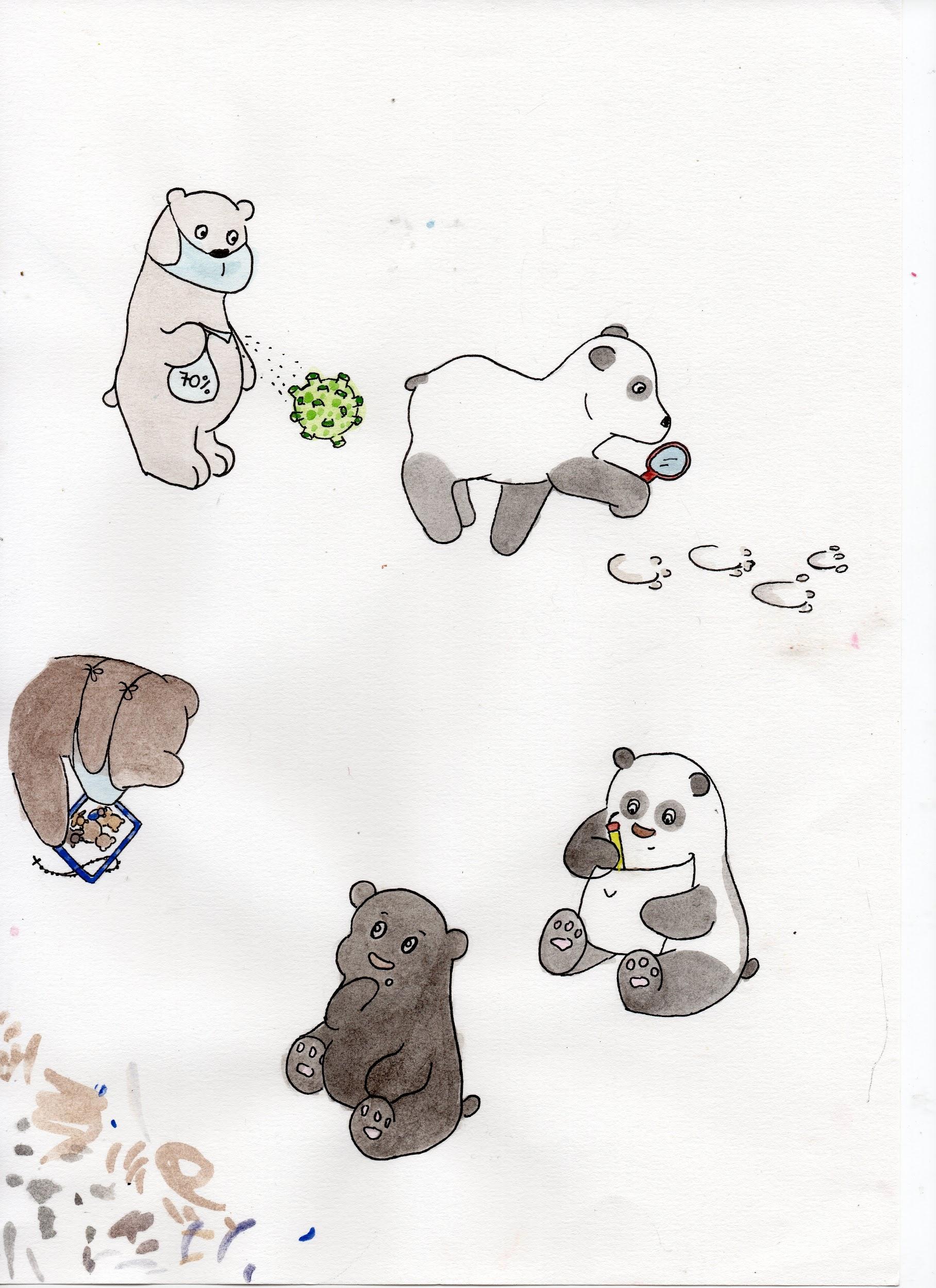 Referências
1-GAZZINELLI, Maria Flávia et al. Educação em saúde: conhecimentos, representações sociais e experiências da doença. Cadernos de Saúde Pública, v. 21, p. 200-206, 2005. 
2- Britton, NR (1986). Desenvolvimento de uma compreensão do desastre. The Australian and New Zealand Journal of Sociology , 22 (2), 254–271
3-Psicologia das emergências e dos desastres: uma pesquisa bibliográfica sobre pressupostos, conceitos e ações na área. https://tede.pucsp.br/bitstream/handle/15370/1/Rodrigo%20de%20Souza%20Amador%20Pereira.pdf
4- Novel, C. P. E. R. E. (2020). The epidemiological characteristics of an outbreak of 2019 novel coronavirus diseases (COVID-19) in China. Zhonghua liu xing bing xue za zhi= Zhonghua liuxingbingxue zazhi, 41(2), 145. 
5-World Health Organization. Coronavirus disease (COVID-19) outbreak [Internet]. Geneva: World Health Organization; 2022
Referências
6- Rangé, B. P., & Borba, A. (2008). Vencendo o pânico: Terapia integrativa para quem sofre e para quem trata o transtorno de pânico e a agorafobia. Rio de Janeiro: Editora Cognitiva
7- Rolim, J. A., de Oliveira, A. R., & Batista, E. C. (2020). Manejo da ansiedade no enfrentamento da Covid-19. Revista Enfermagem e Saúde Coletiva-REVESC, 5(1), 64-74.
8- Freitas, R.F. Construção e validação de um guia para elaboração de materiais educativos impressos para saúde: contribuições do design da informação.. (repositorio.ufpe.br/bitstream/123456789/31389/1/TESE%20Ranielder%20de%20Freitas.pdf).